Chamber marketing
Jonathan Packer
President/CEO
Greater New Braunfels Chamber of Commerce, Inc.
About us:
Chamber: ~1,600 members / 3,000 reps
Braunfels Foundation Trust (501c3): ~120 Barons/Baronesses
Convention & Tourism Fund: ~$2.7m annual revenue
Economic Development Foundation: ~110 investors
Economic Development Corporation: ~$11m annual revenue
Summary:
~ $6m total revenue
17 staff
5 boards
IcebreakerWhich do you prefer? Which is easier to read?
Use Title Case for Headlines and Titles
In title case, major words are capitalized, and most minor words are lowercase
Use sentence case for headlines and titles
Capitalize the first word, but most major and minor words are lowercase
What is marketing?What is communications?MarCom?
What is marketing?
The art of promoting products and services.

Marketing is the activity, set of institutions, and processes for creating, communicating, delivering, and exchanging offerings that have value for customers, clients, partners, and society at large.
American Marketing Association

Product
Price
Place
Promotion
What is communications?
Tailored messages to internal/external audiences to strengthen your position.

Clear
Compelling
Consistent
Content creation
Marketing vs. communication
Marketing is sales; communications is positioning
Marketing IS communications; communications IS marketing

Marketing and communications work hand in hand and are based on complementary and similar principles, but their strategies can differ. In certain circumstances, one may be a subset of the other, or they may work equally in tandem.
Chamber context
Every Chamber must deploy both marketing and communications in tandem and not at the expense of each other.
Your brilliant advocacy messaging platform
Data-driven event marketing
How you communicate with your Board, etc
Refining SEO
Making a pretty flier
Supporting your sales efforts
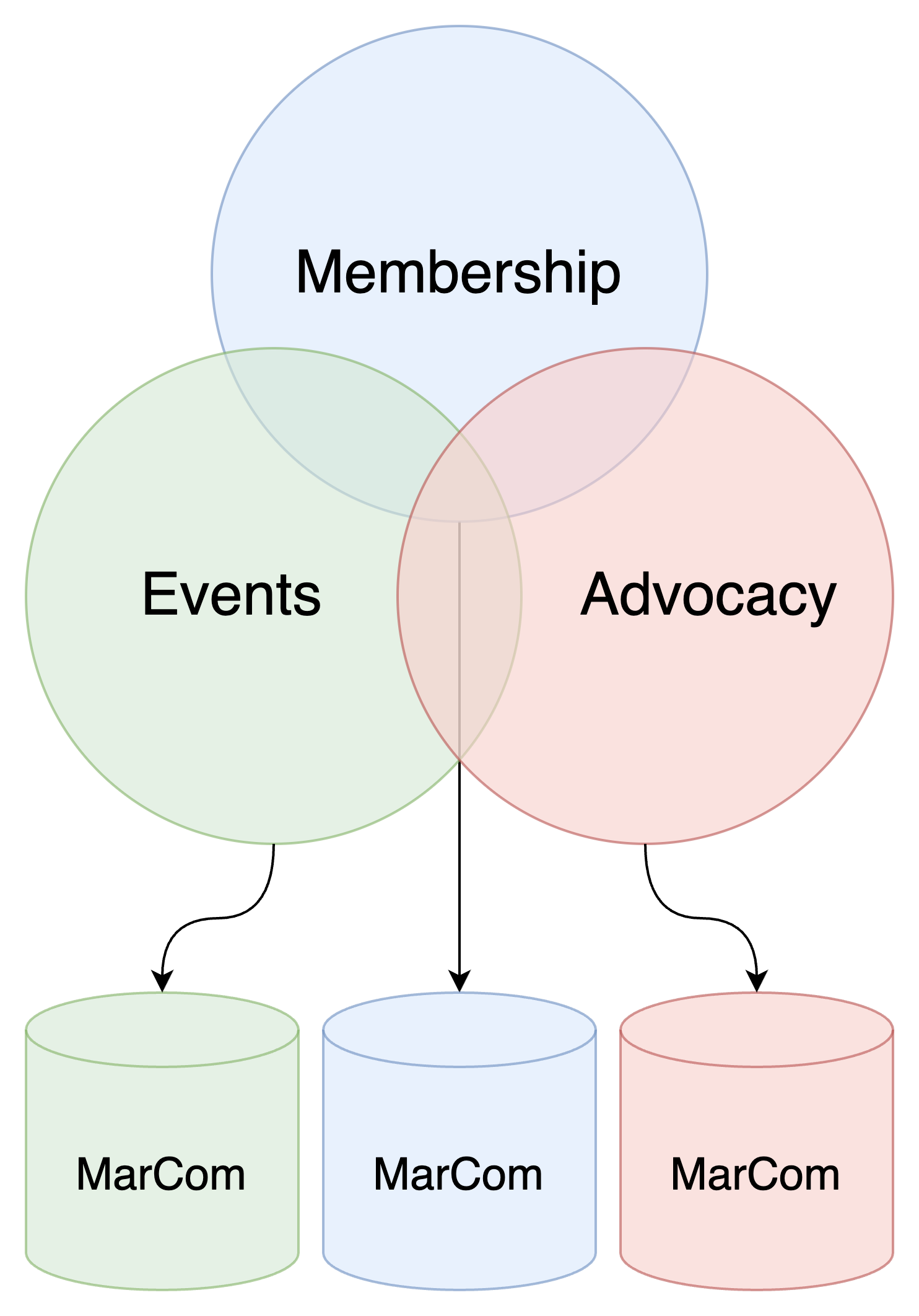 Silos
Chambers have a lot of different audiences, programs, and funding sources. How do you reconcile?
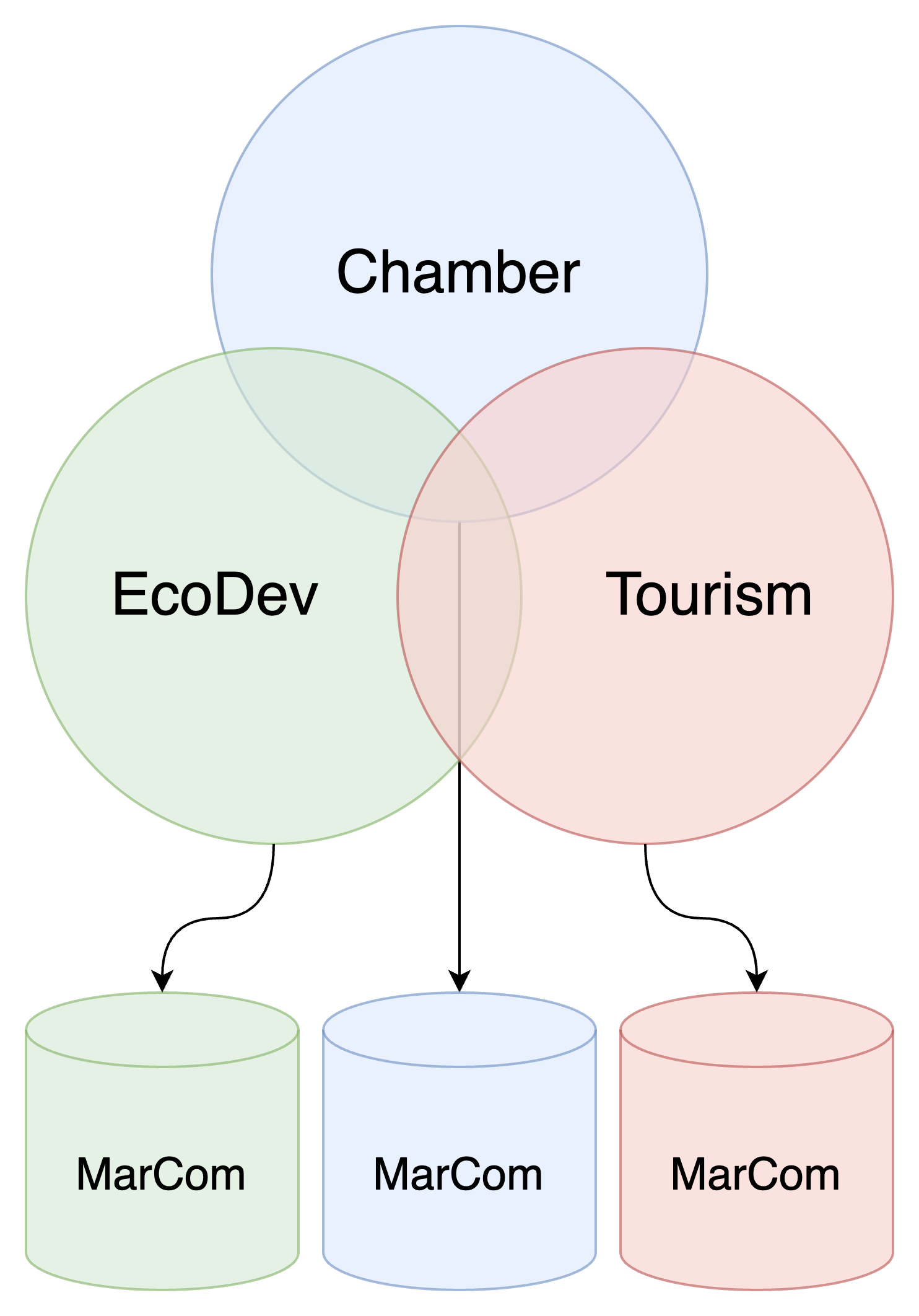 Silos
Chambers have a lot of different audiences, programs, and funding sources. How do you reconcile?
Pros of centralizing
Economies of scale and standardization
Customer experience should not mirror internal structure
Can retain and grow talent better, especially specialization
Accountability and measurement
Consistent brand
Pros of decentralizing
Program expertise
Respond more quickly
Customize for customer and market needs
Aligned with operations
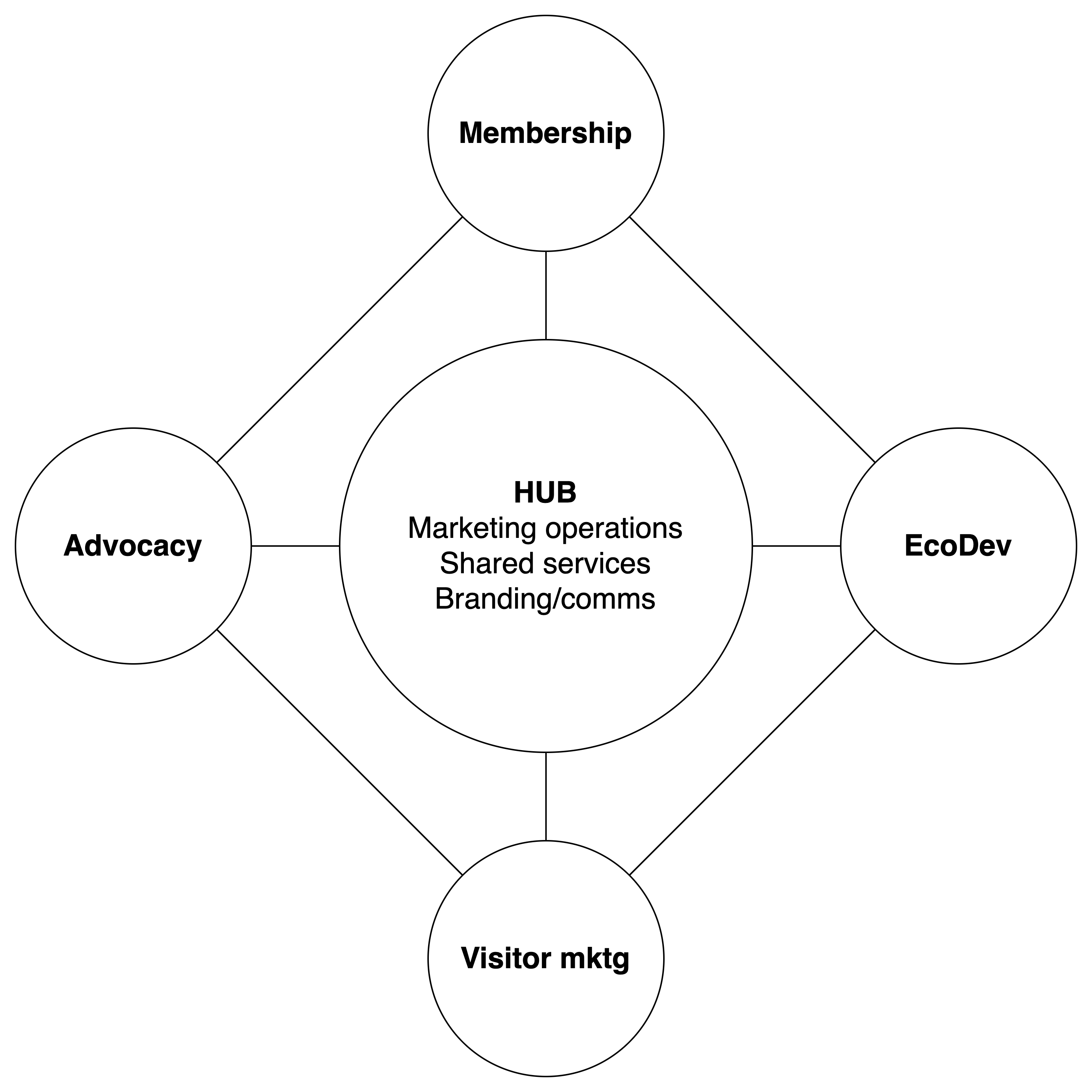 Hub + spoke
Best of both worlds?
Marketing & sales
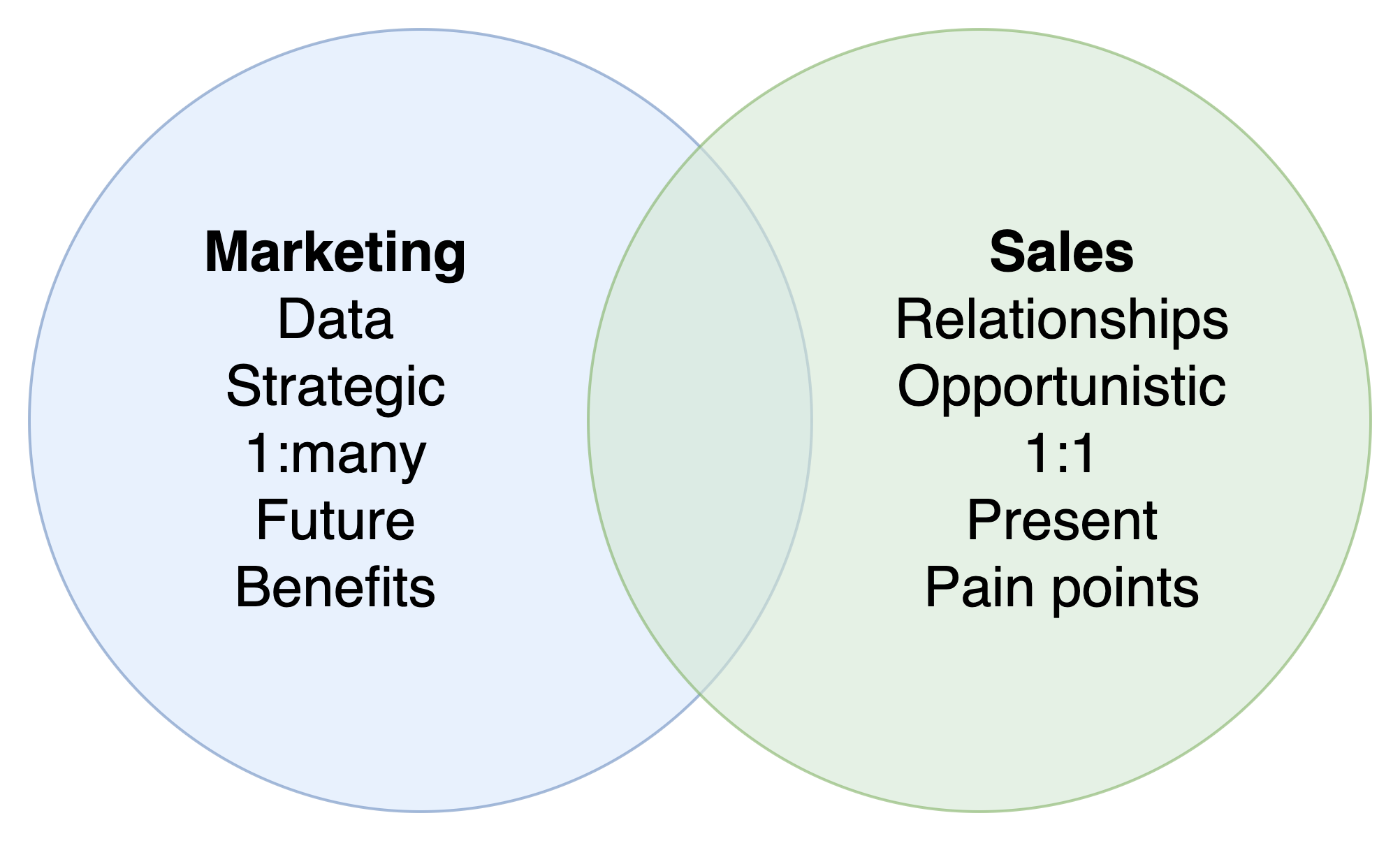 Sales funnel
Awareness
Focus on the actions and conversions!
Shows the stages your leads go through to become customers from their perspective
Interest
Desire
Action
Lead inbox
Qualified
Proposal/meeting
Closed
Sales pipeline
A visual representation of your marketing and sales process
Lead inbox
Qualified
Proposal/meeting
Closed
Chamber example
40 new leads monthly from 1) email newsletter subscriptions 2) monitoring new business starts 3) former members
20 leads qualified every month that are a good fit
10 sales meetings per month
5 new members per month at an average of $500
Sales pipeline example
Forecast
Pipeline health (sales velocity)
Total number of opportunities
Average value (or lifetime value)
Win (or conversion) rate
Length of sales cycle

(# x $ x %) / L = V
(100 x $500 x 25%) / 30 = 416.67 per day
1. VISIT
2. LIVE
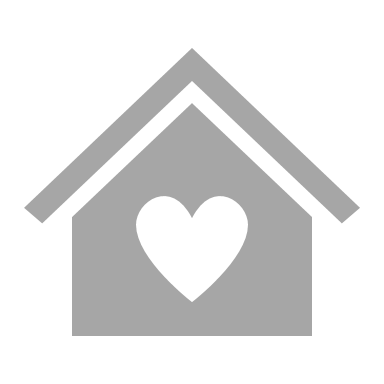 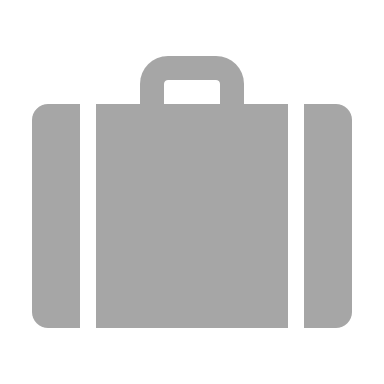 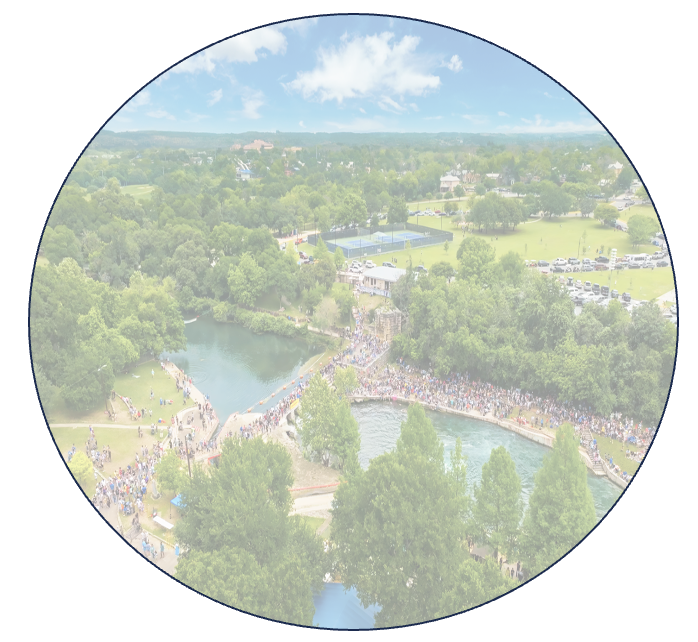 It all starts with a visit
-Maura Gast
5. RESULT
3. WORK
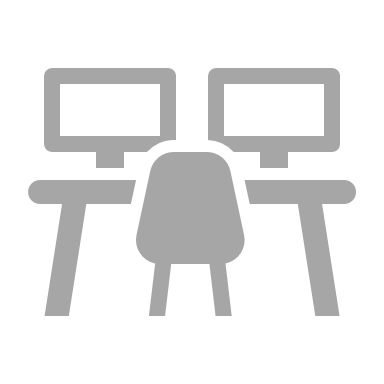 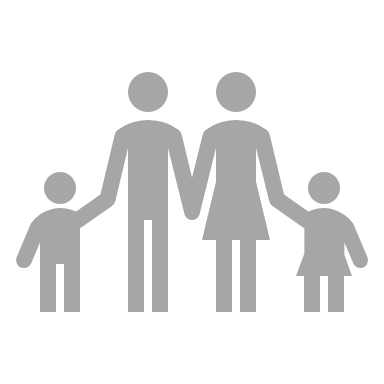 4. BUSINESS
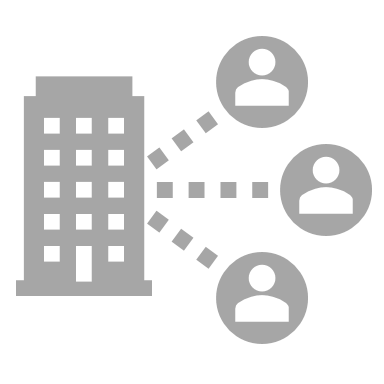 21
Tourism marketing
Tourism marketing mediums
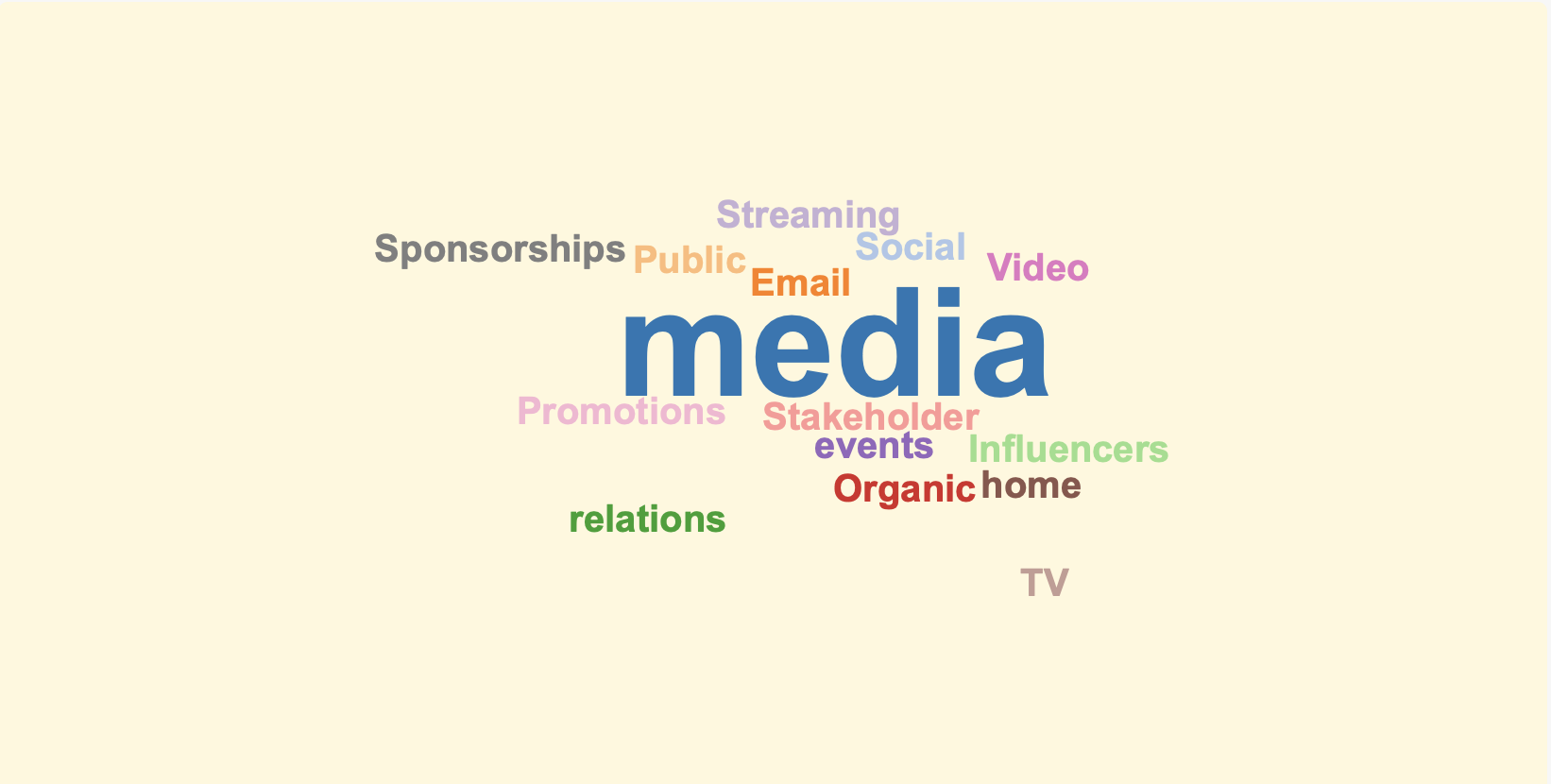 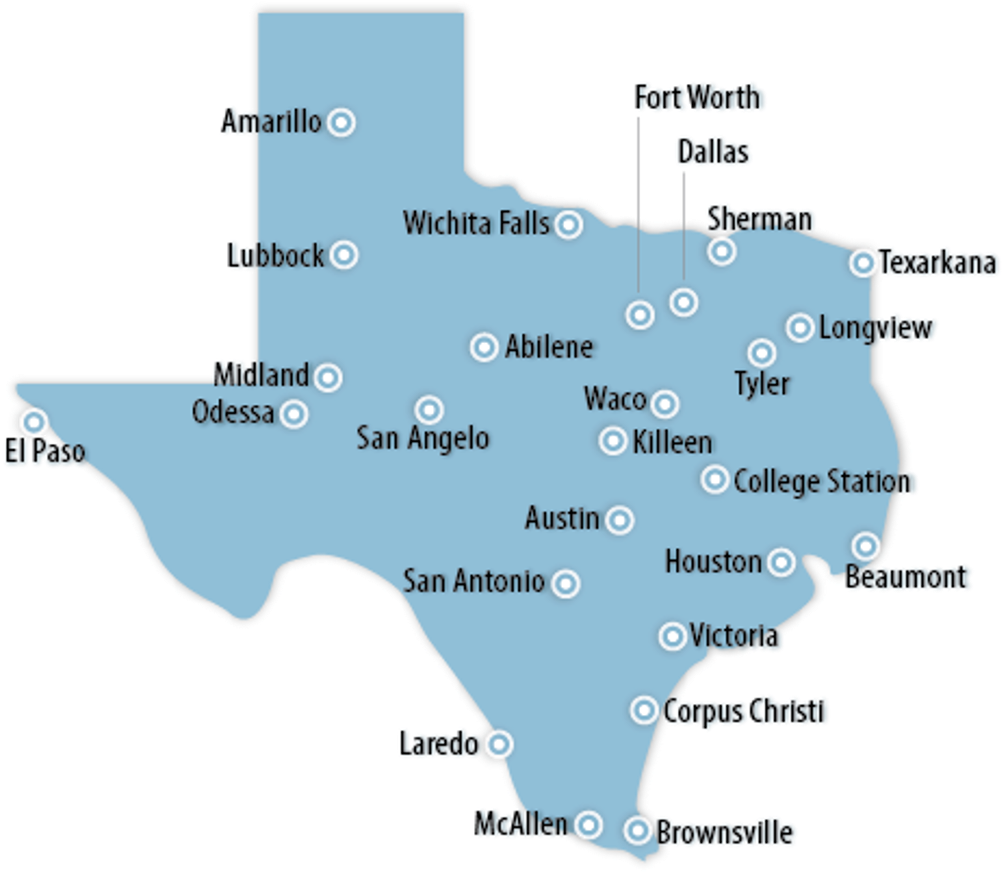 Tourism marketing
Primary Markets
DFW
Houston
Austin
San Antonio
Harlingen/McAllen

Secondary Markets
Corpus Christi
Midland/Odessa
Tourism marketing KPIs
+.2% VISITATION
+2.3% OVERNIGHTS
+1.3% VISITOR SPEND
6 of 7 target markets with advertising grew visitation
All target markets with advertising showed growth (CC was flat). Houston had largest increase.
Inflation is having an impact on overall spend; however, we remain positive
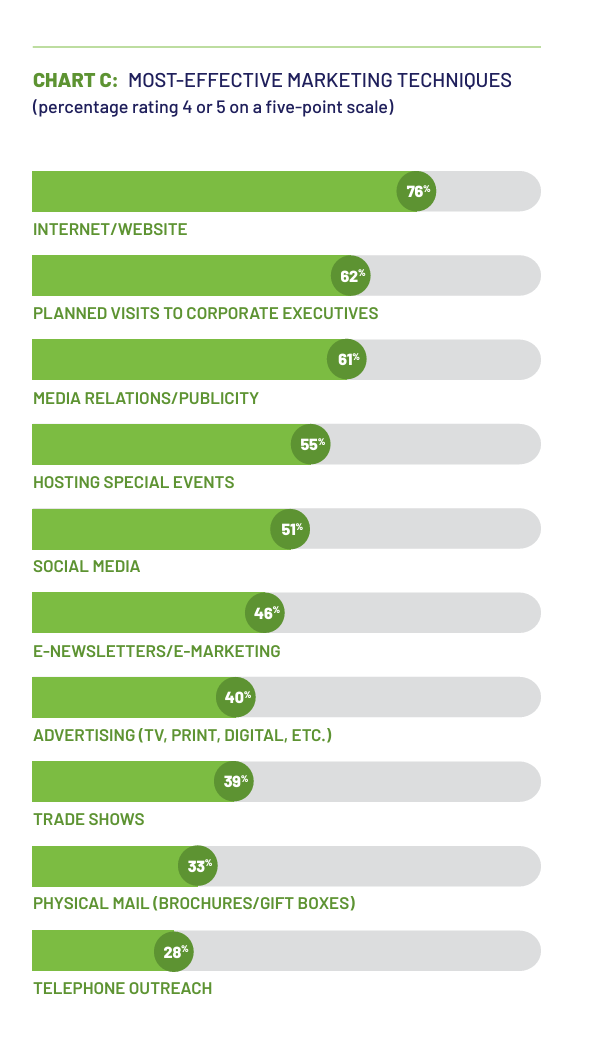 Economic Development
Most effective marketing techniques
Source: DCI 2023 Winning Strategies
Economic Development
Leading sources of information influencing executive perceptions of an area’s business climate, by respondent type
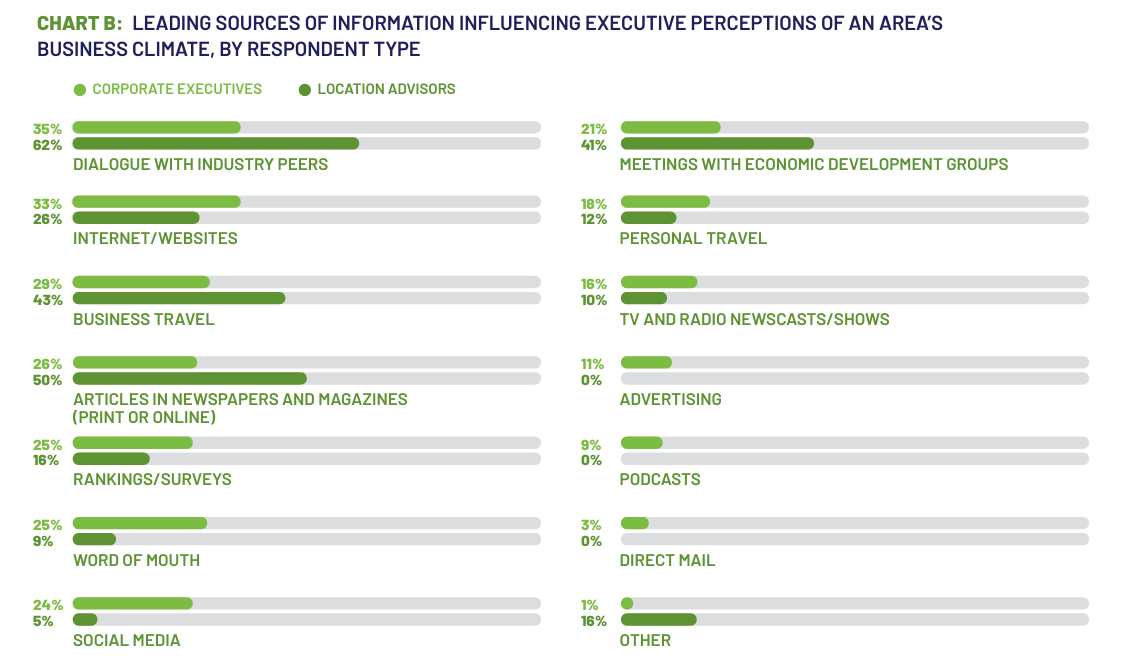 Source: DCI 2023 Winning Strategies
EcoDev leads
Q2 2024
43 leads for Q2
9 leads converted to projects
63% of leads in manufacturing
43 
total leads in Q2
Midyear Point | JAN 1 – JUN 30
74 new leads
19 new projects
69% of leads in manufacturing
EcoDev leads
44% 
leads from internal recruitment efforts
Advocacy marketing for Chambers
What does this look like?
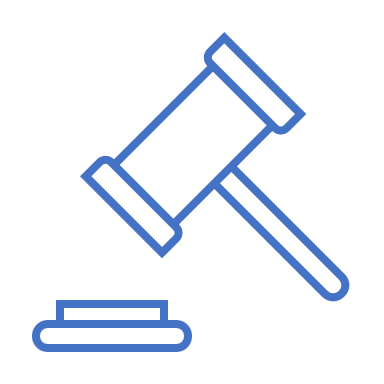 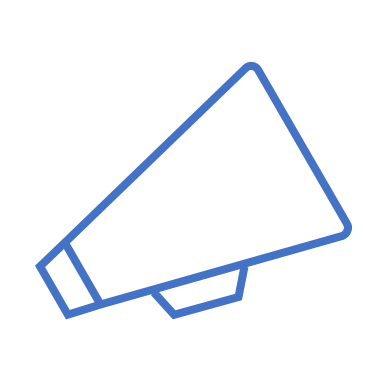 Public relations
Communicating the Chamber’s stance on key issues through media and public speaking
Lobbying efforts
Engaging with governments to influence policy decisions favorably for the business community
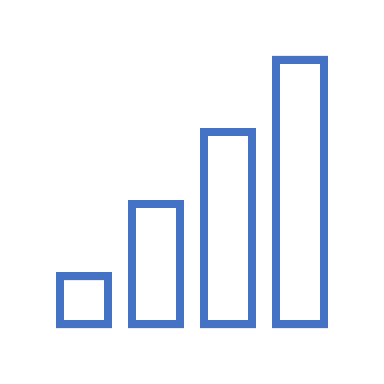 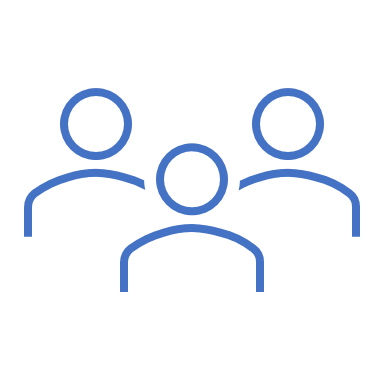 Grassroots campaigns
Mobilizing members and the community to support or oppose specific legislation
Coalition building
Partnering with other organizations to strengthen advocacy efforts
Pros of advocacy
Unified messaging
Unified messaging reduces confusion among stakeholders by delivering a clear narrative about the Chamber’s objectives 
Increased engagement
Increased engagement with your members and the general public
Enhanced credibility
Communicating advocacy efforts builds trust among members and the community, showing that the Chamber is working to protect their interests
Strengthened relationships
Communicating advocacy efforts can enhance relationships with government officials
Messaging map (comms matrix)Generic Chamber